ГБОУ ВПО «Кубанский государственный медицинский университет» МЗ РФ
Кафедра судебной медицины, 
г. Краснодар
ОБ ОТНОШЕНИИ К НАРКОМАНИИ В СТУДЕНЧЕСКОЙ СРЕДЕ
Подготовили: 
студентка 4 курса педиатрического факультета
Шумова Е.Ю.
Дорошева А.О.

Научные руководители:
Зав. кафедрой, профессор, д.м.н. В. А. Породенко
Ассистент С.А. Ануприенко
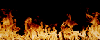 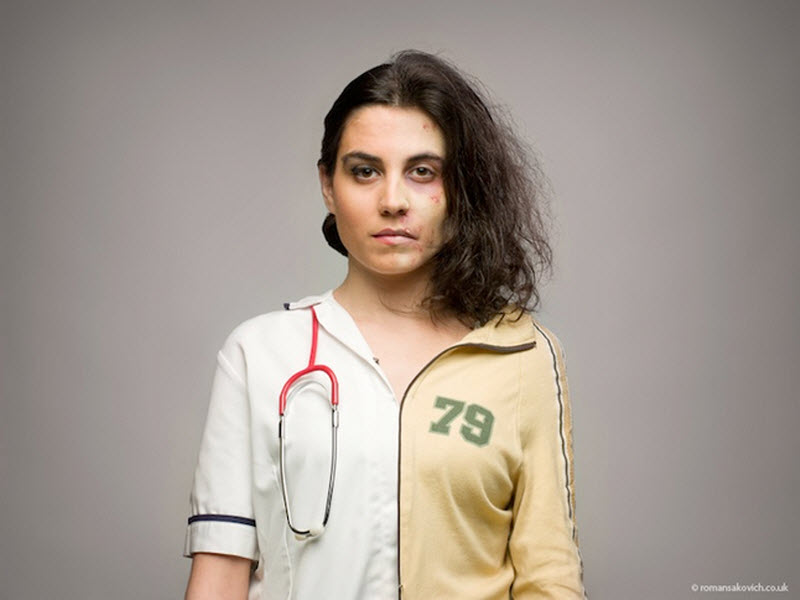 ВЫБЕРИ СВОЙ ПУТЬ
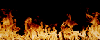 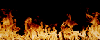 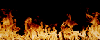 хотя бы раз в жизни пробовали наркотики
18 000 000
употребляющих
4 000 000
 ч е л о в е к
1 000 000 
ч е л о в е к
наркозависимых
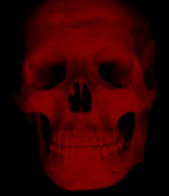 Наркотик
Внимание!
от греч. ναρκωτικός — приводящий в оцепенение, греч. narcosis — ступор
– это психоактивное вещество, включённое в официальный государственный список наркотических средств и психотропных веществ, обнаруживаемых в незаконном хранении или обороте
ОПАСНОСТЬ!!!
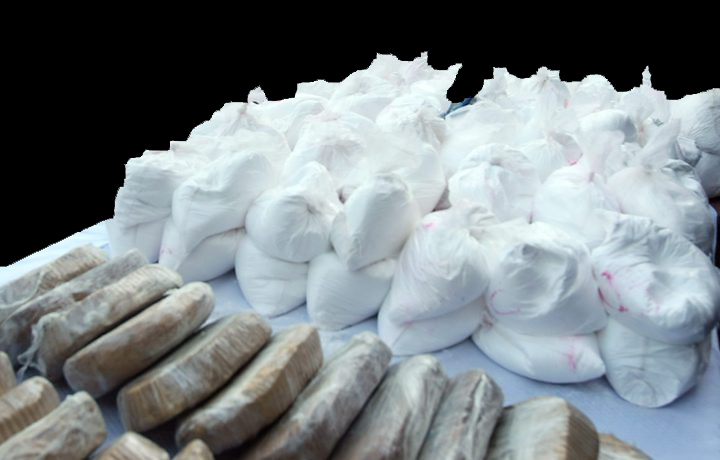 Что такое СПАЙС?
*Spice - от англ. - специя, пряность - бренд травяных курительных смесей̆, обладающих психоактивным действием, аналогичным действию марихуаны, т.е. разновидность травяной̆ смеси, в состав которой̆ входят синтетические вещества, энтеогены (растения, в состав которых входят вещества психотропного действия, которые  содержаться в алкалоидах и смолах, глюкозидах, эфирных маслах).

Основной компонент, который вмещает в себя спайс  вещество JWH-018
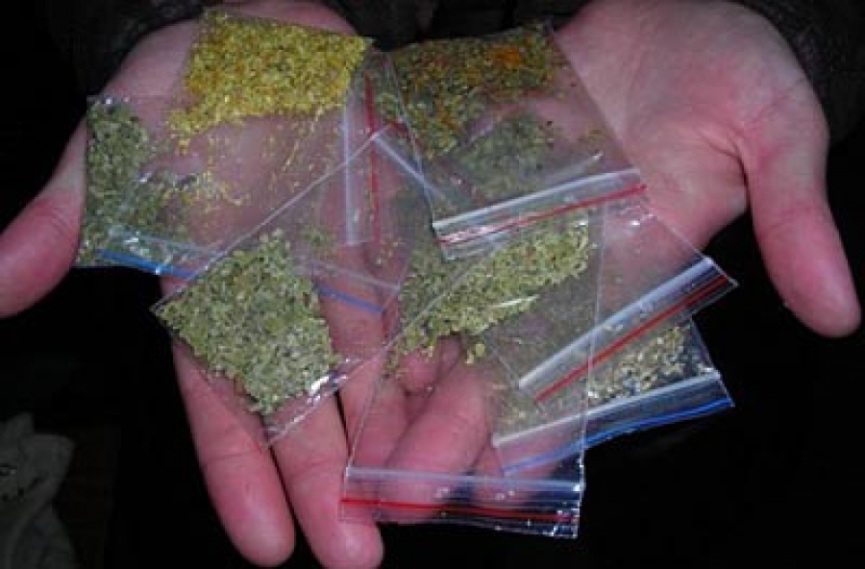 Внешний вид спайса
Состав: травяные смеси Spice содержат компоненты следующих растений:
Canavalia rosea (канавалия розовая)
Nymphaea alba (кувшинка белая)
Nymphaea caerulea (голубой лотос)
 Scutellaria nana (шлемник)
Pedicularis densifl ora (мытник)
Leonotis leonuru (леонотис пустырниковый)
 Zornia latifolia (зорния широколистая)
Nelumbo nucifera (лотос орехоносный)
Leonurus sibiricus (пустырник сибирский)
Althaea offi cinalis (алтей лекарственный)
Rosa canina (шиповник собачий)
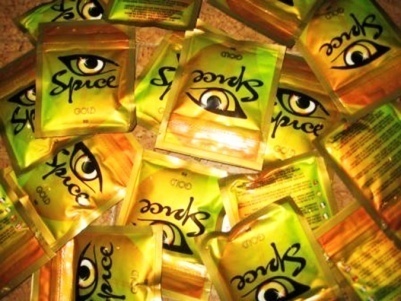 Виды СПАЙСОВ.
Под брендом Spice продаётся несколько вариантов курительных смесей, различающихся по силе действия:
Spice Silver
Spice Gold
Spice Diamond
Spice Tropical synergy
Spice Silver
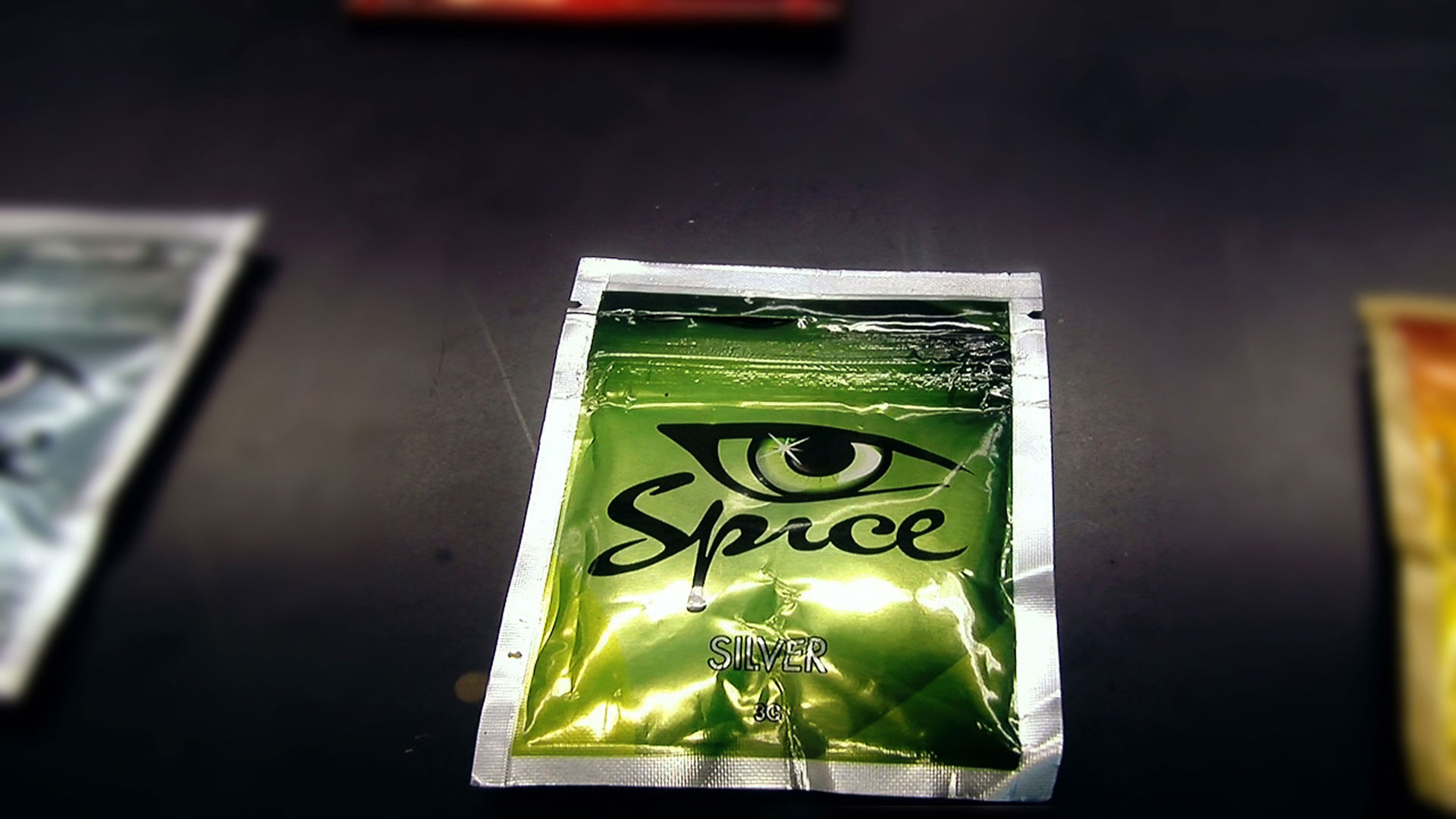 Сочетает в себе разнообразные экзотические энтеогены, обладает слабым действием, в отличие от остальных видов.
 Производит расслабляющий эффект.
Spice Gold
Поднимает настроение, придает чувство бодрости, свободы, эйфории.
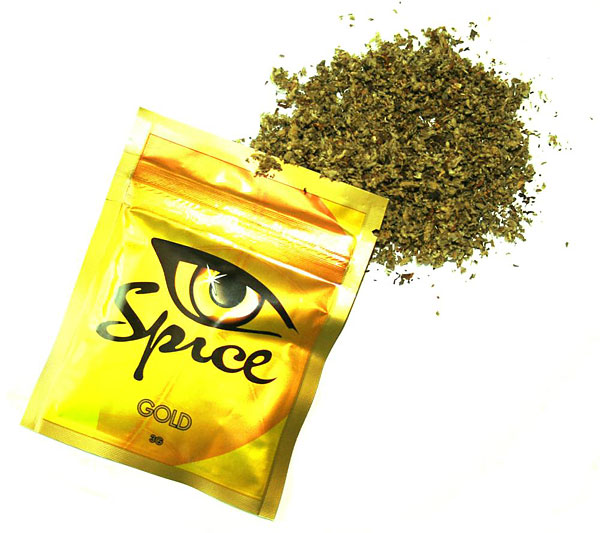 Spice Diamond
Испускает аромат ванили и меда при сгорании. 
Аромат создает чувство возвышения и обладает успокаивающим эффектом.
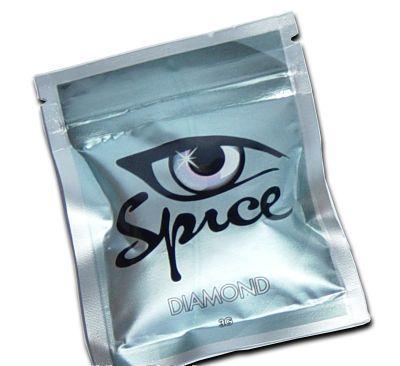 Spice Tropical synergy
С тропическим вкусом. Аромат дает эффект возвышения, поднимает настроение, придает чувство бодрости.
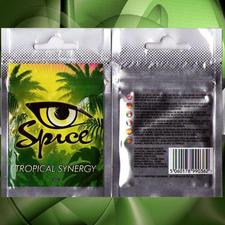 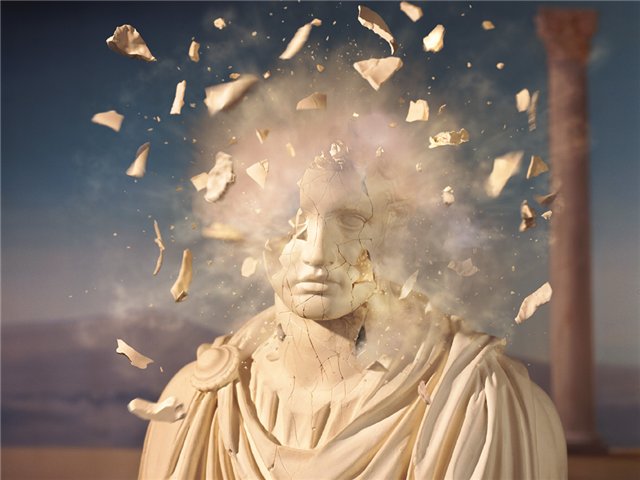 Последствия курения СПАЙСОВ:
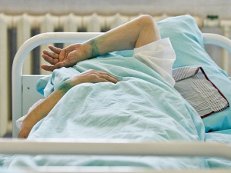 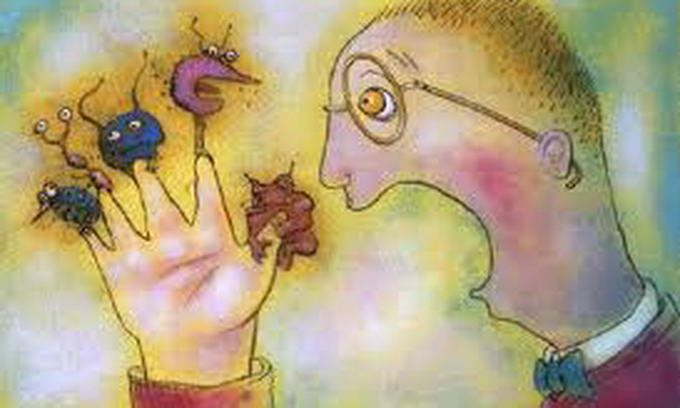 Страдают:
психика
легкие, печень 
мозг
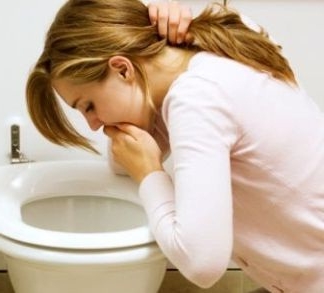 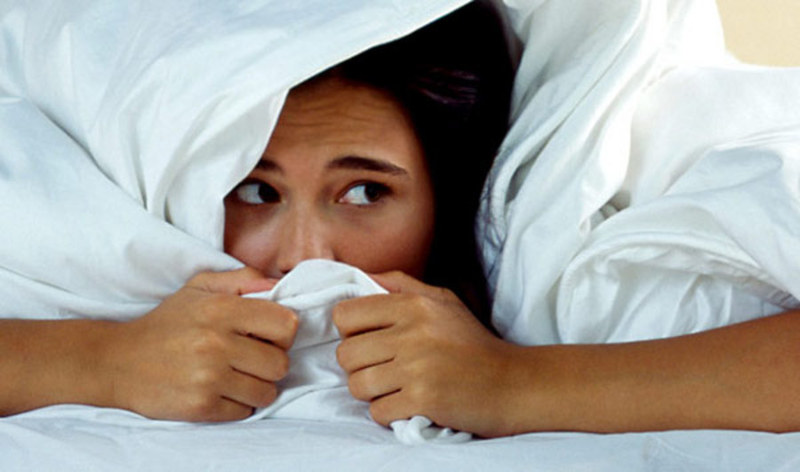 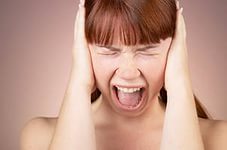 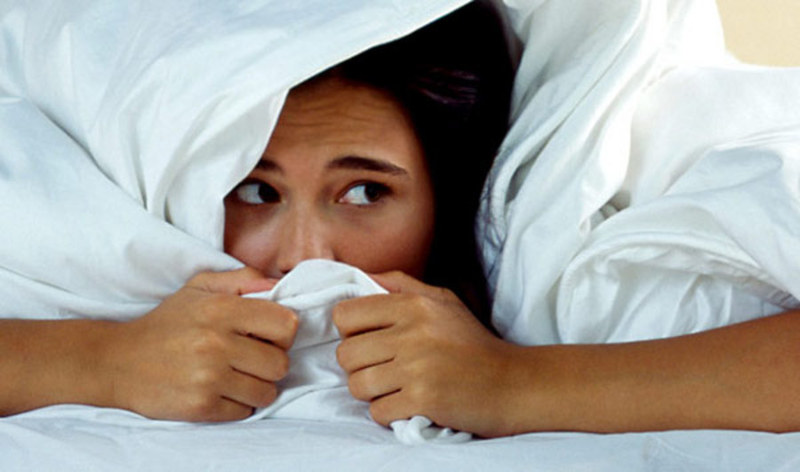 Вред, наносимый женщинам
нерегулярными менструации
бесплодие
! ЗАДУМАЙСЯ !
Возможность
 стать матерью
Сомнительное 
удовольствие
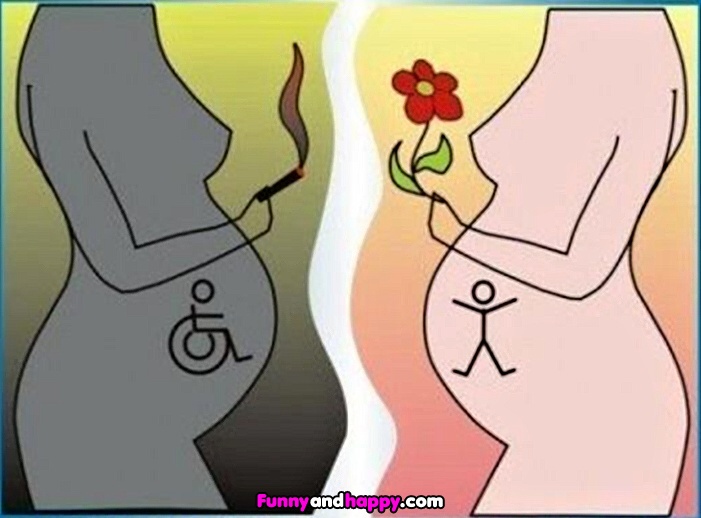 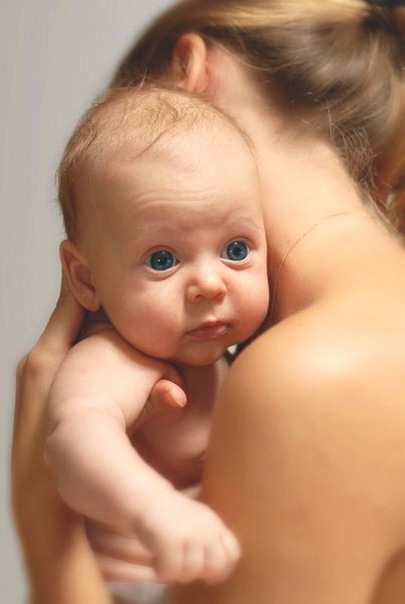 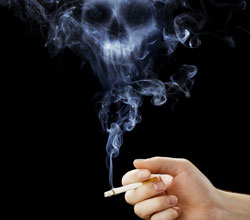 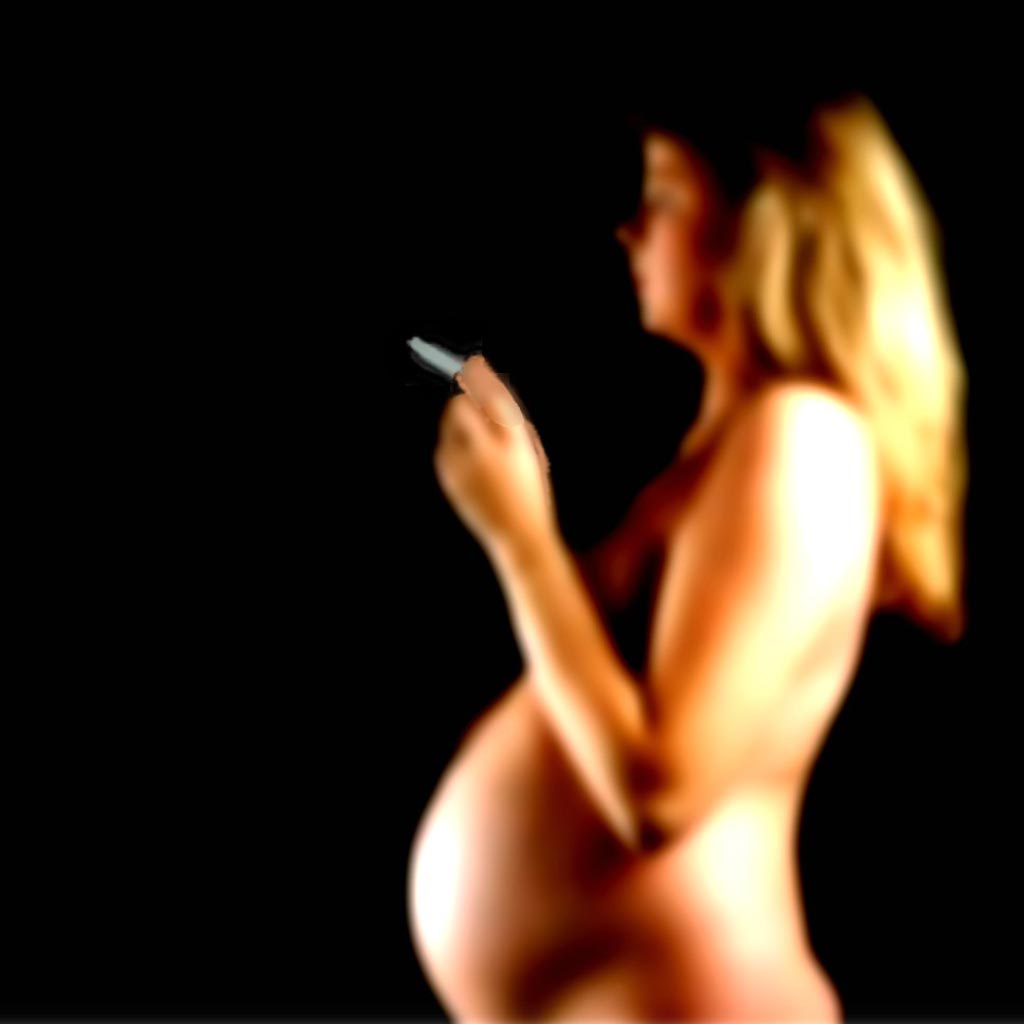 наркотики
Эти вещи не совместимы!

Выбор за тобой!
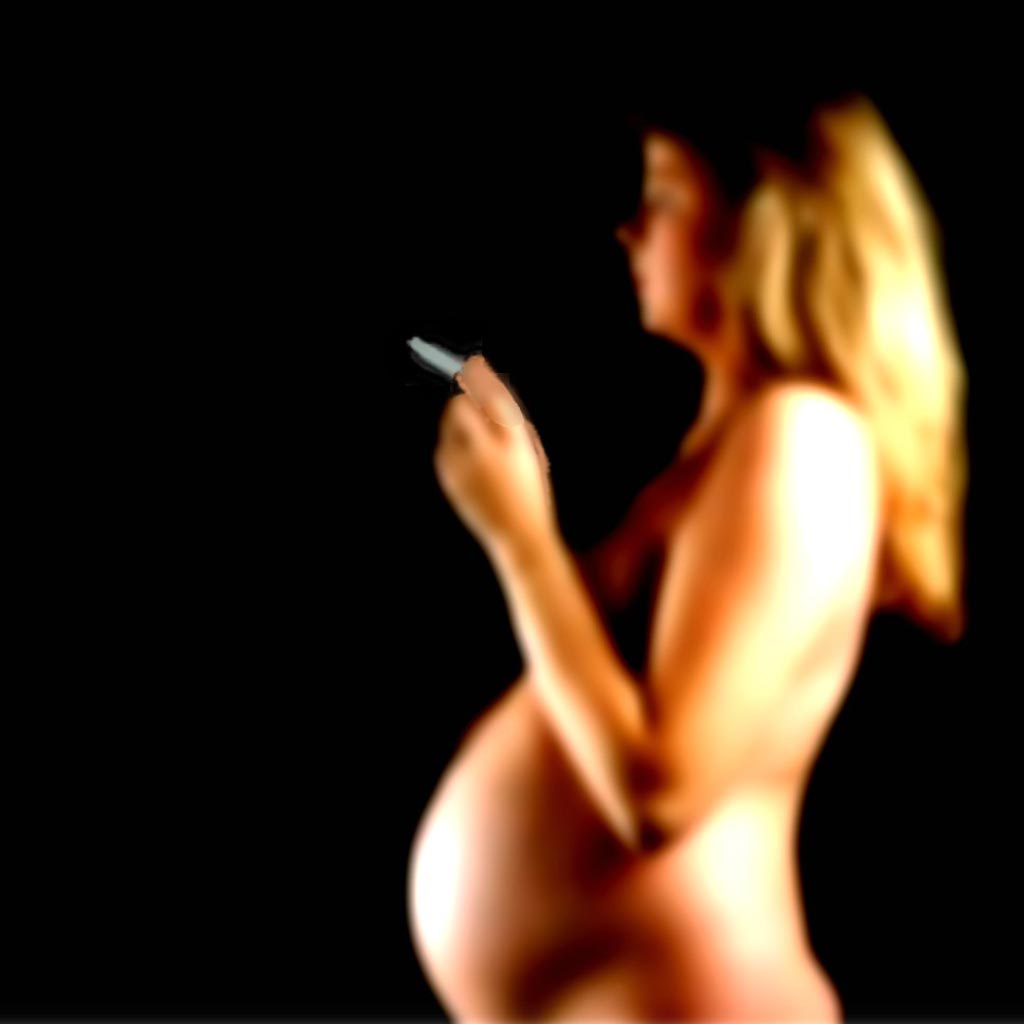 ребенок
Вред, наносимый мужчинам
импотенция
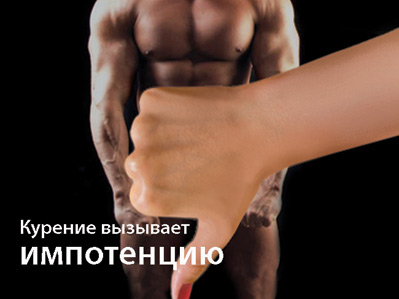 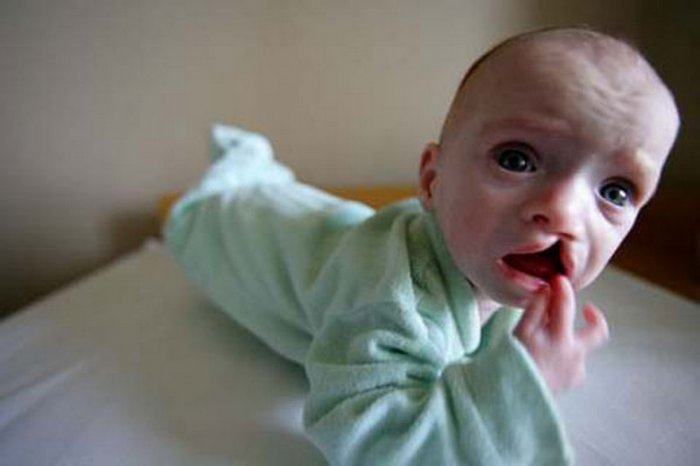 У наркоманов рождаются дети с уродствами или нежизнеспособные дети
Дети, рождённые от наркоманов, умирают очень быстро.
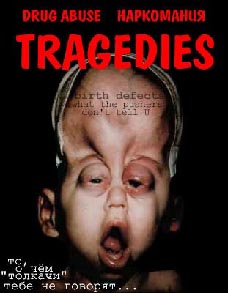 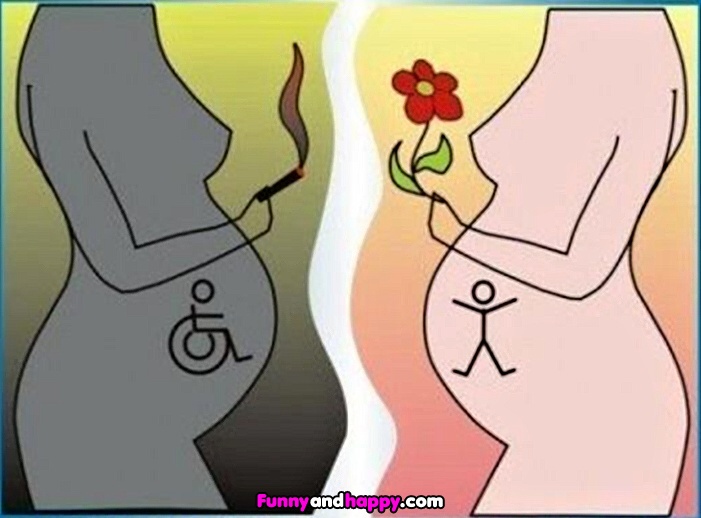 Наркотик губит наше будущее поколение, наших детей, а значит, и будущее всей страны.
Запрет на территории РФ:
В 2009 году Роспотребнадзор запретил оборот курительных смесей, содержащих в составе шалфей предсказателей, гавайскую розу,  голубой лотос.
Через полгода они внесены в список наркотических средств и психотропных веществ, оборот которых в Российской Федерации запрещён.
В декабре 2014 года Государственная дума Российской Федерации приняла законопроект о запрете курительных смесей СПАЙС и их компонентов, входящих в их состав. 
4 февраля 2015 года президент Российской Федерации В. В. Путин утвердил изменения в ряд законов, согласно которым запрещается употребление и пропаганда СПАЙСОВ
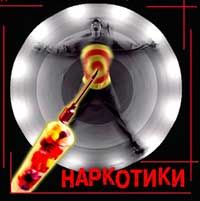 Цель исследования
получение сведений об отношении к употреблению наркотиков, алкоголя, табачных изделий и курительных смесей «СПАЙС» среди студентов ГБОУ ВПО КубГМУ Минздрава России
сравнительный анализ данных за 2016 г. с результатами выполненных на кафедре ранее аналогичных исследований в 1999, 2005, 2010 и 2015 гг.
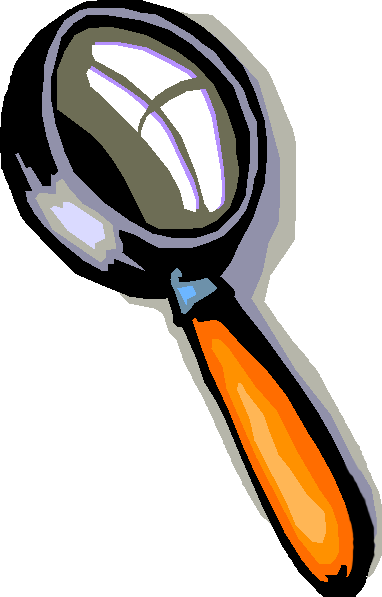 Количество студентов, пробовавших наркотики
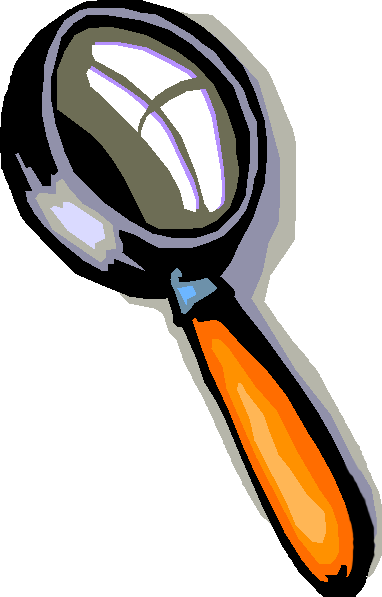 Почему  пробовали?
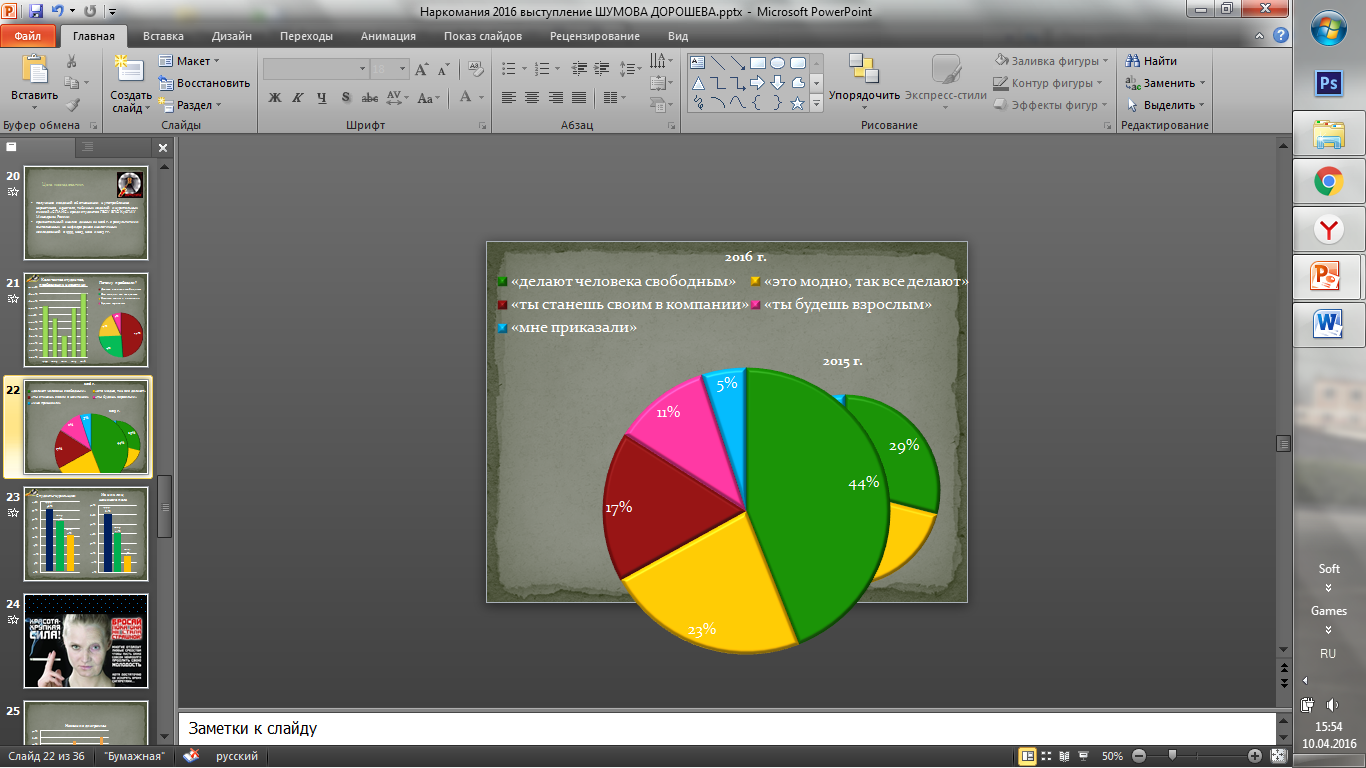 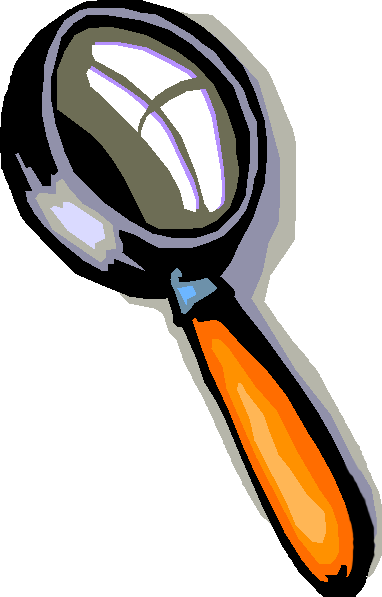 Студенты, курильщики табака
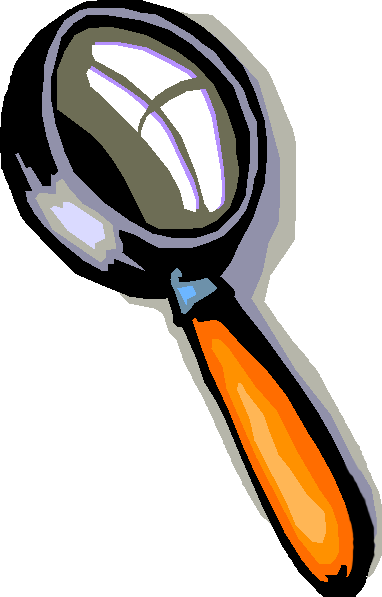 Сравнение числа курящих на младшем и старшем курсах
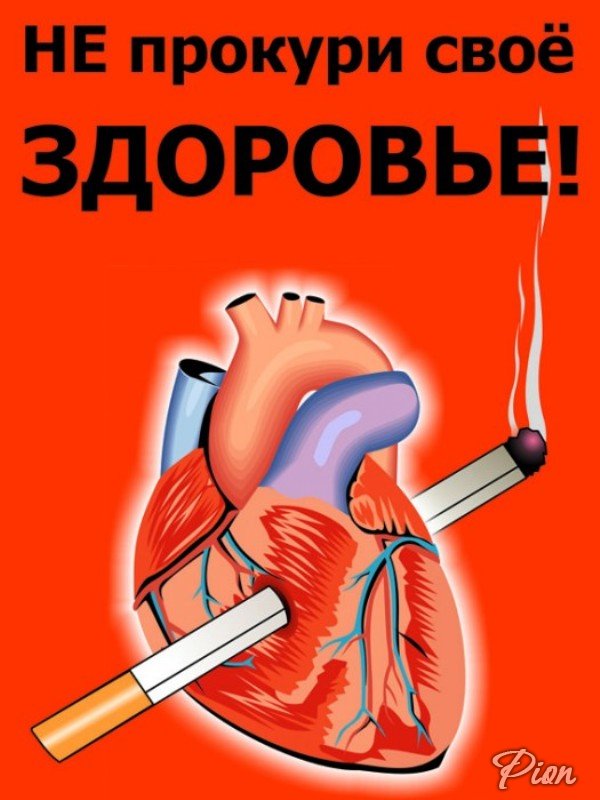 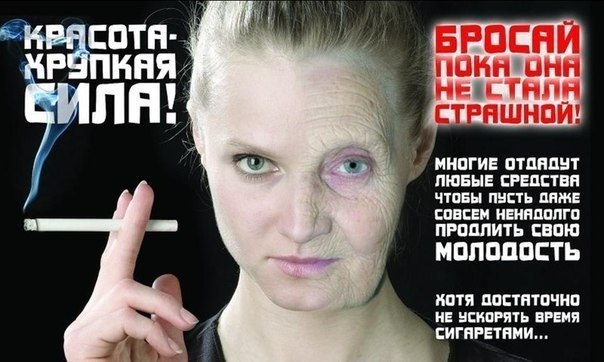 Вредно ли курить кальян?
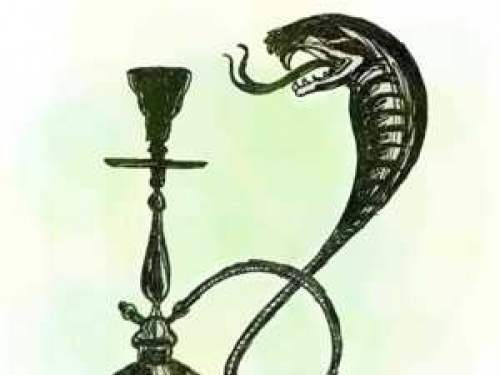 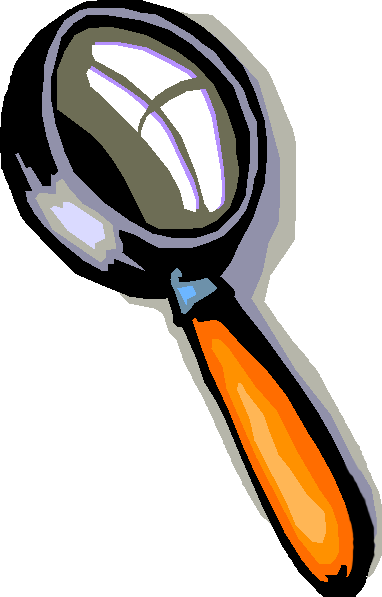 Употребляют алкоголь
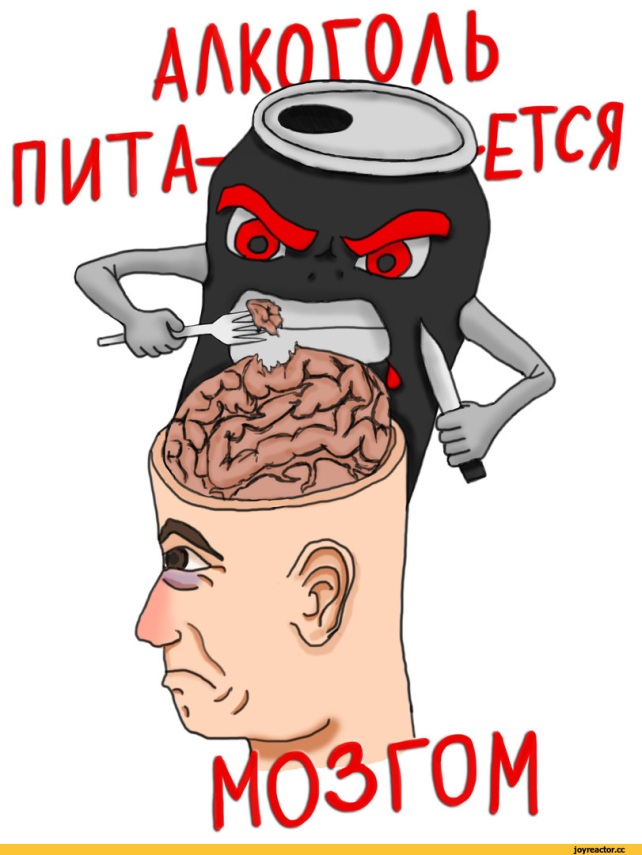 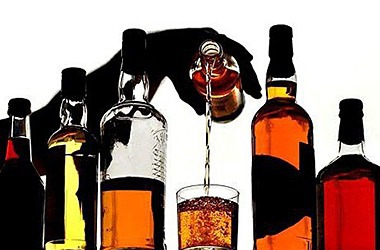 Информированы ли вы?
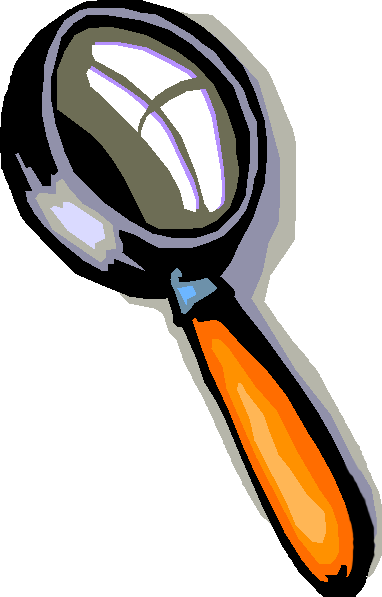 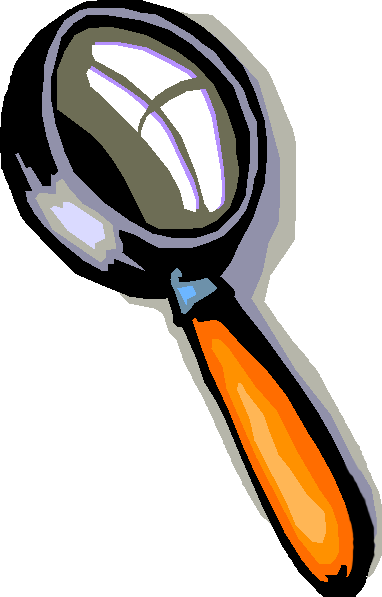 Главный аспект в решении проблемы наркомании:
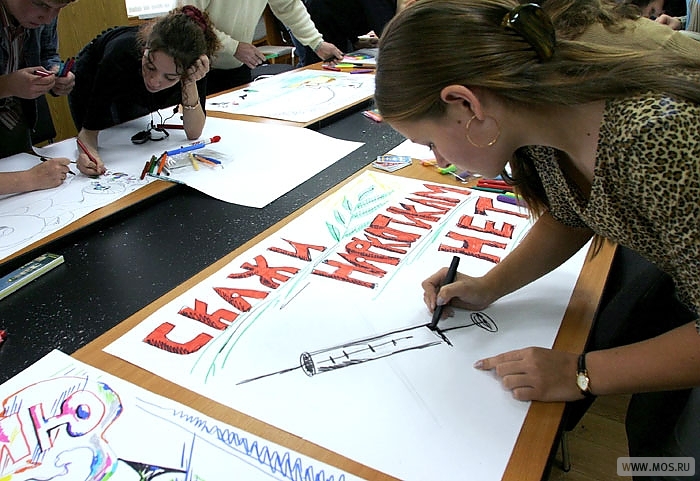 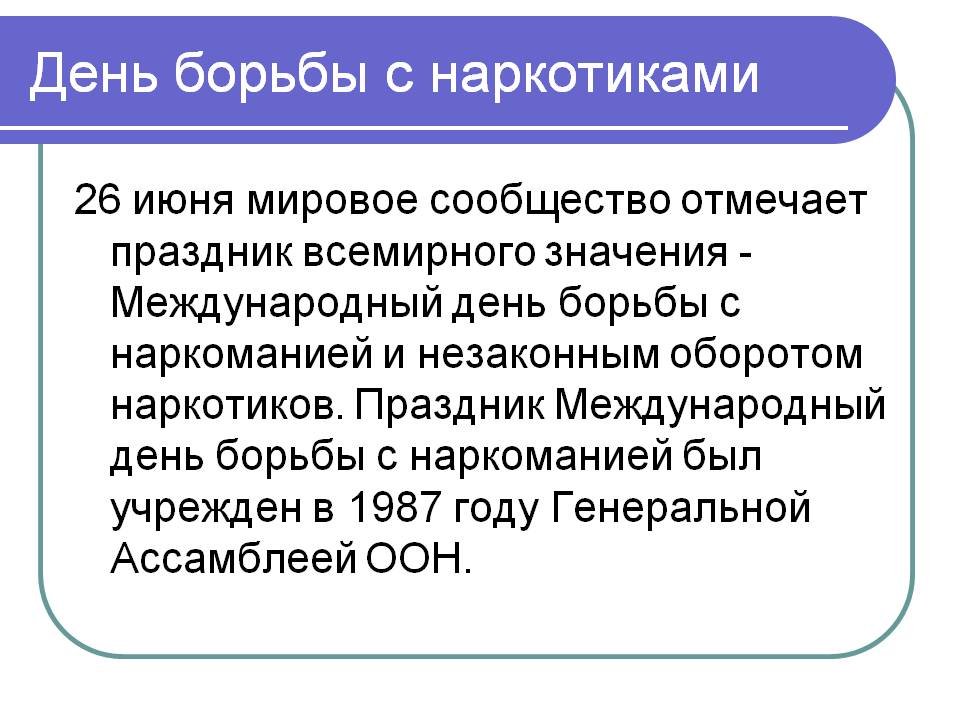 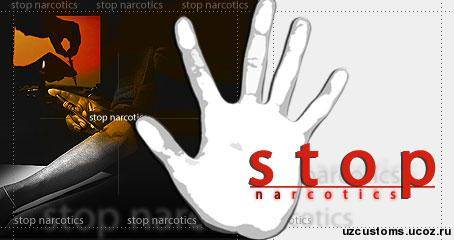 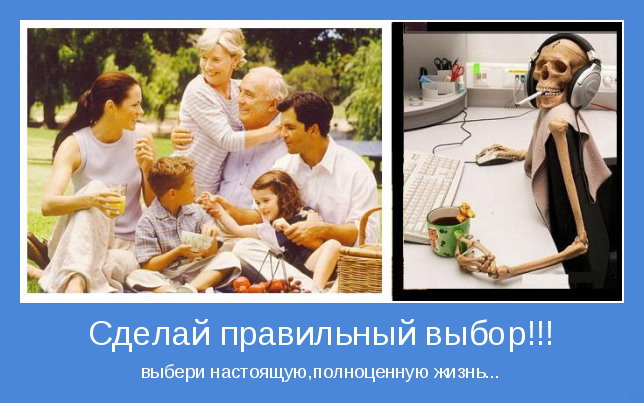 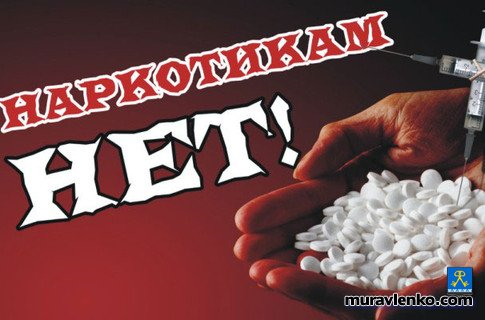 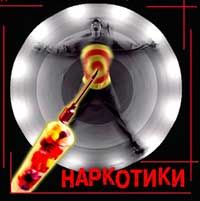 Выводы:
Полученные результаты свидетельствуют об увеличении числа студентов пробовавших наркотические средства, что может быть связано с широким распространением и доступностью курительных смесей; 
Также стабильно высоким остается процент курильщиков табака, особенно среди будущих матерей, что ставит под угрозу здоровье не только самой курильшицы, но и ее будущих детей.
Эта проблема требует усиления проводимой в этом направлении профилактической работы на государственном уровне и на местах с учетом нового вызова времени – появления и широкого распространения  курительных смесей, содержащих наркотические вещества.
ПОМНИТЕ
Наркомания – слишком серьезный противник для того, чтобы с ним можно было, справиться в одиночку!
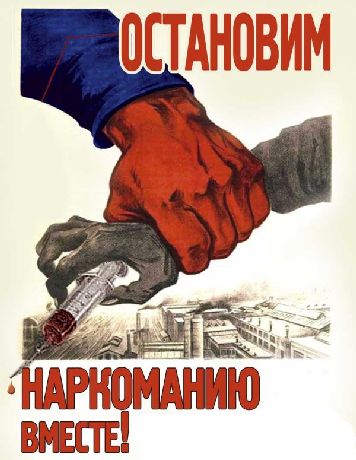 Имя нашего главного врага - НАРКОМАНИЯ
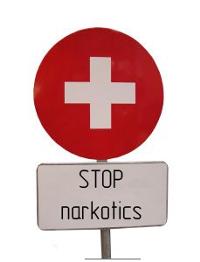 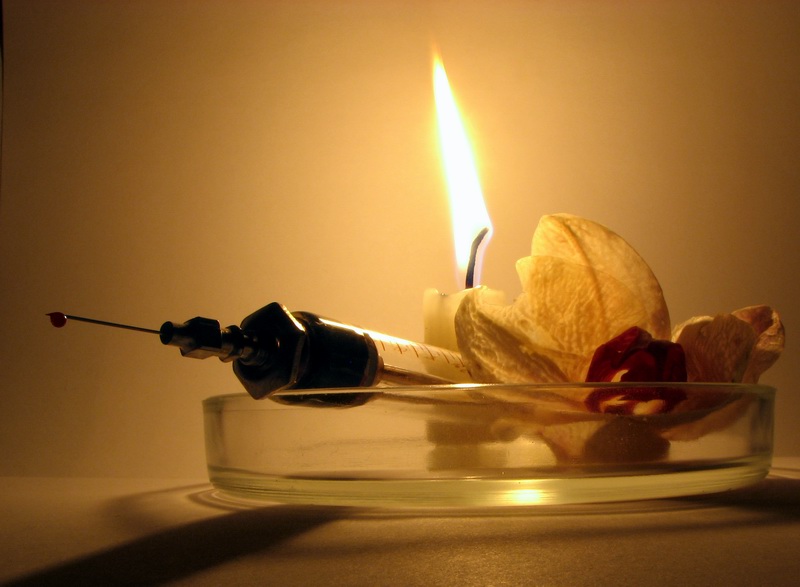 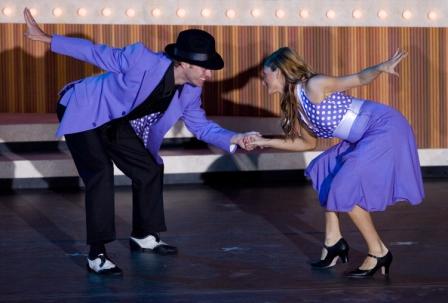 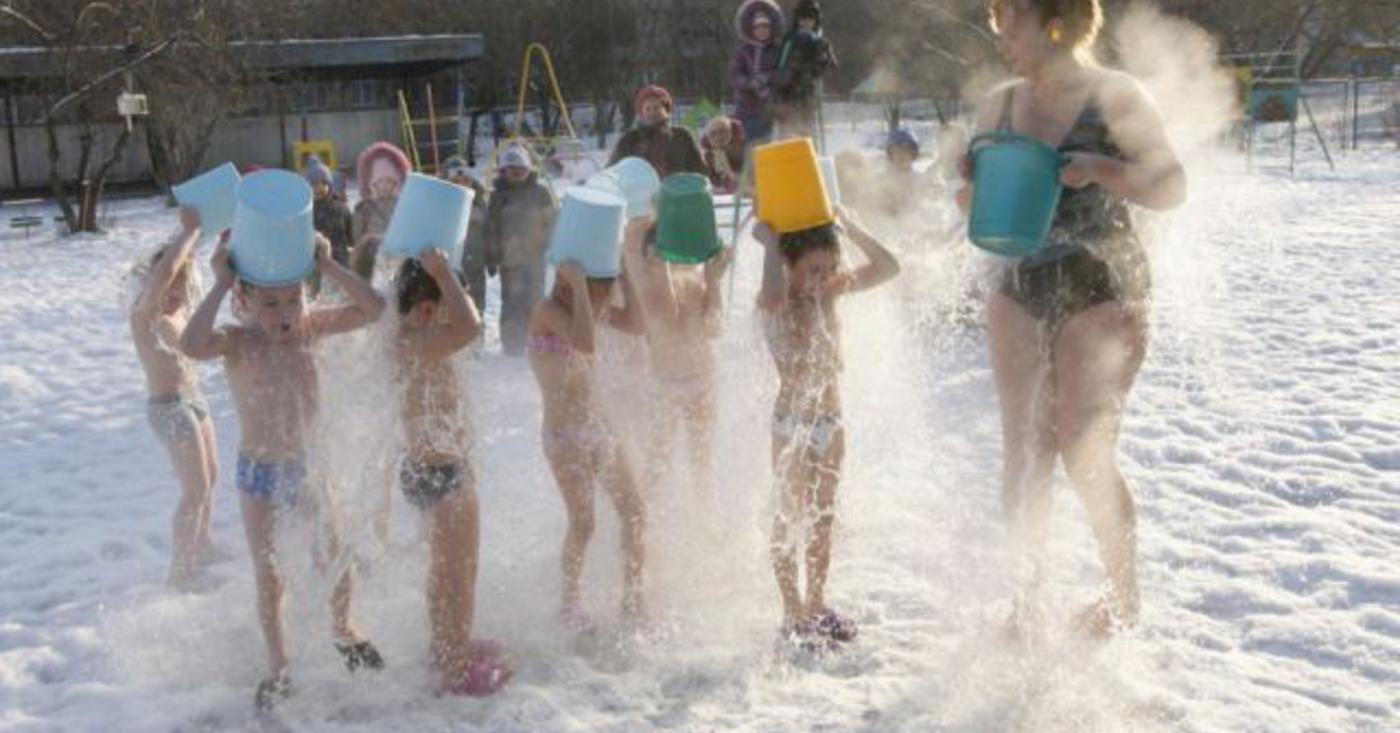 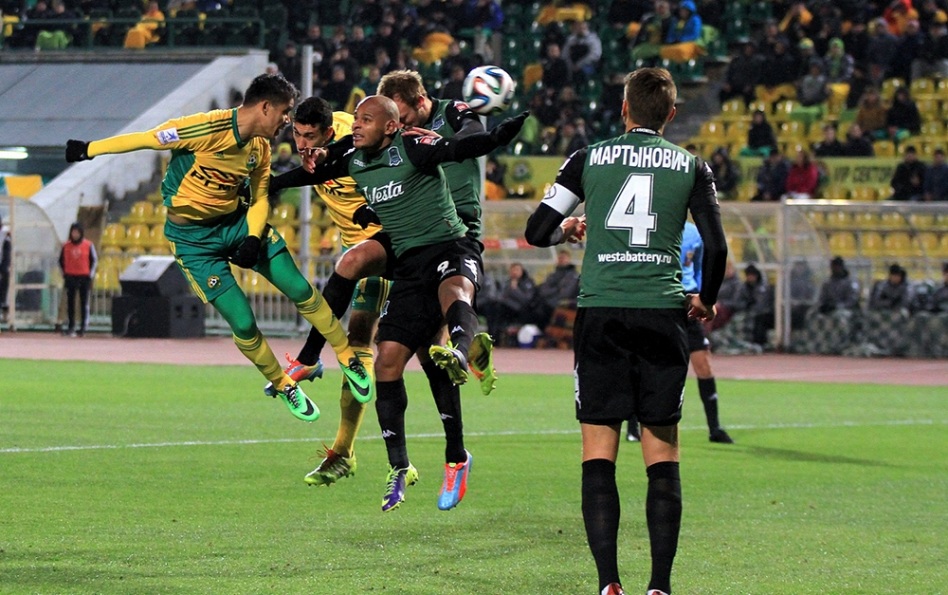 Действуй, ради жизни!
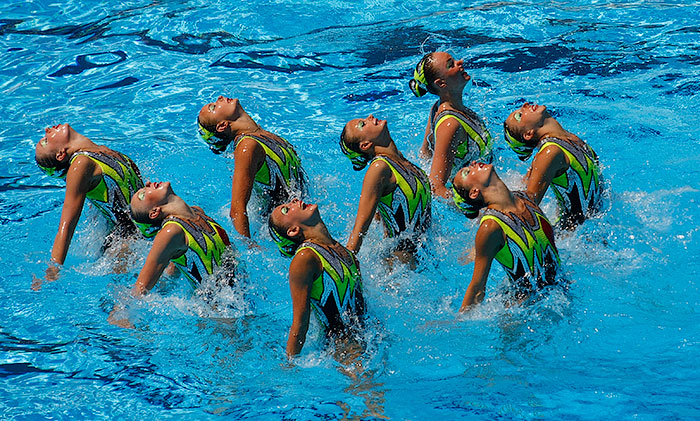 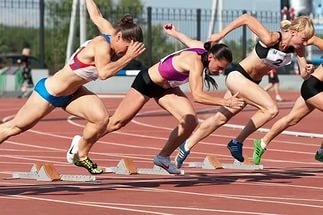 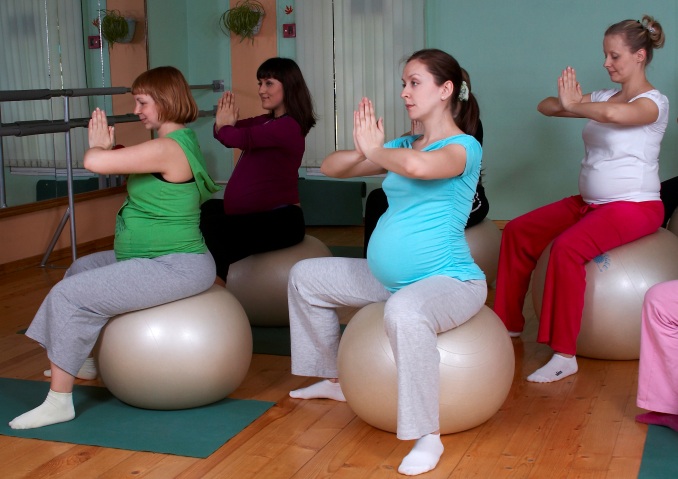 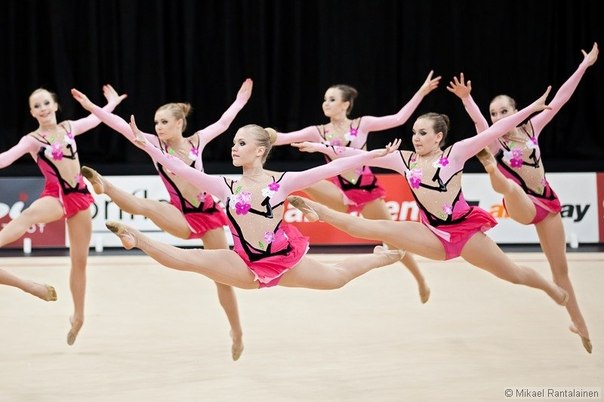 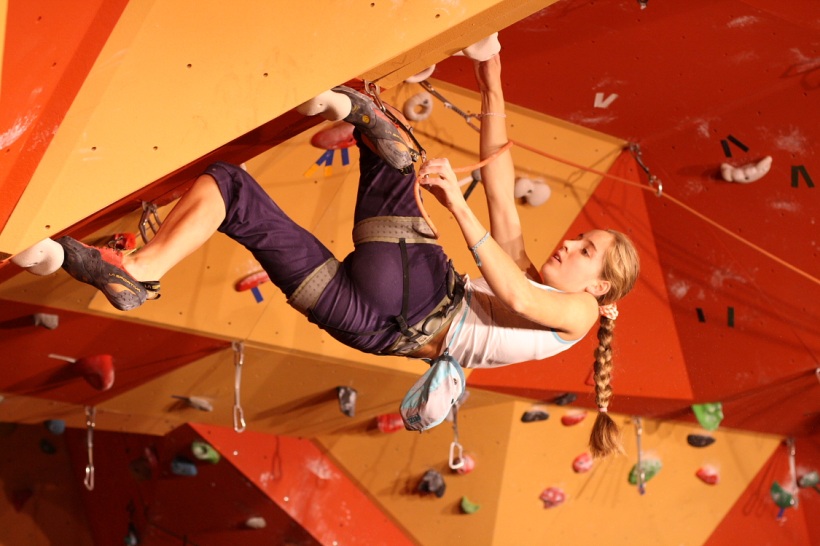 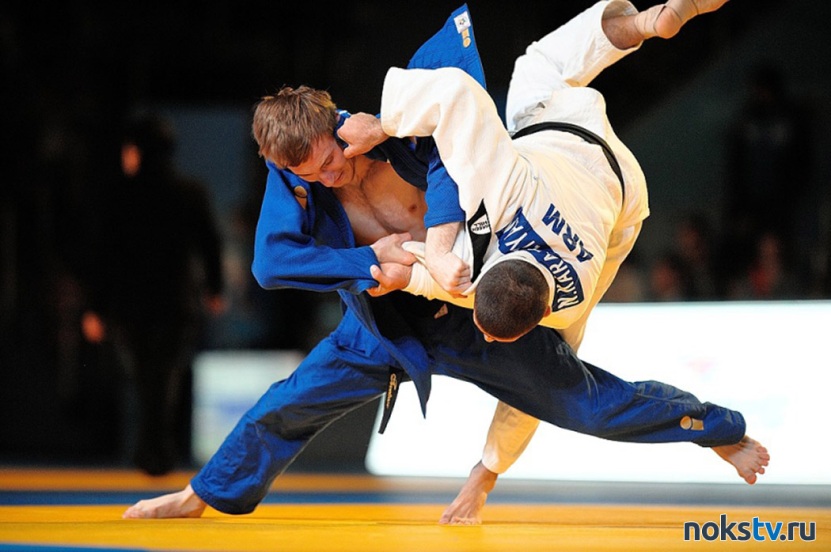 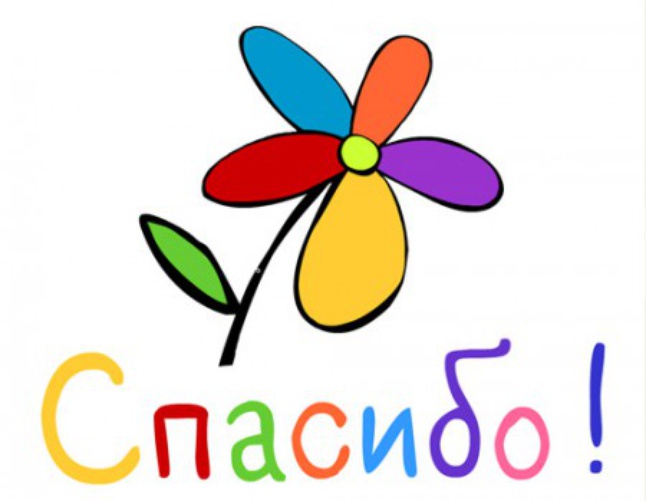 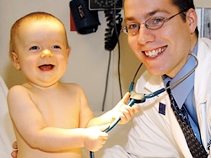 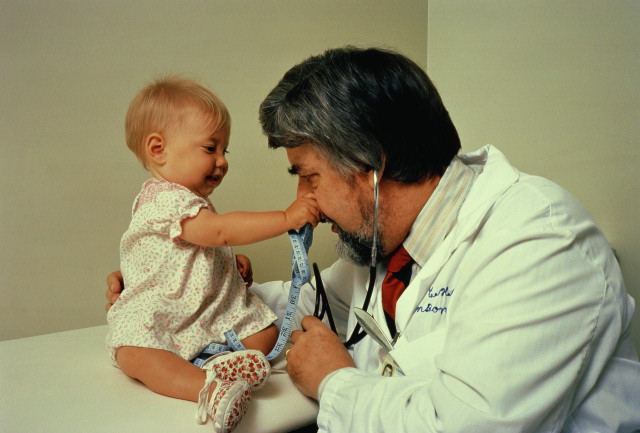 Спасибо 
за внимание!
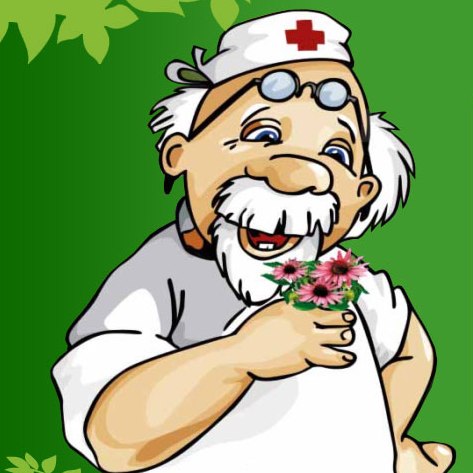